Introduction to Software Engineering
5. Software Validation
ESE — Software Validation
Roadmap
Reliability, Failures and Faults
Fault Avoidance 
Fault Tolerance
Verification and Validation
The Testing process
Black box testing
White box testing
Statistical testing
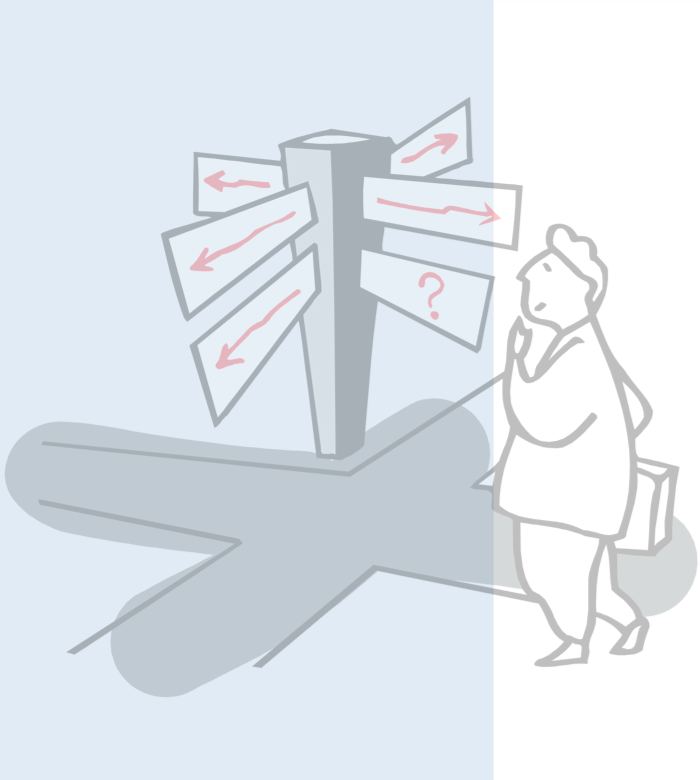 © Oscar Nierstrasz
ESE 5.2
ESE — Software Validation
Source
Software Engineering, I. Sommerville, 7th Edn., 2004.
© Oscar Nierstrasz
ESE 5.3
ESE — Software Validation
Roadmap
Reliability, Failures and Faults
Fault Avoidance 
Fault Tolerance
Verification and Validation
The Testing process
Black box testing
White box testing
Statistical testing
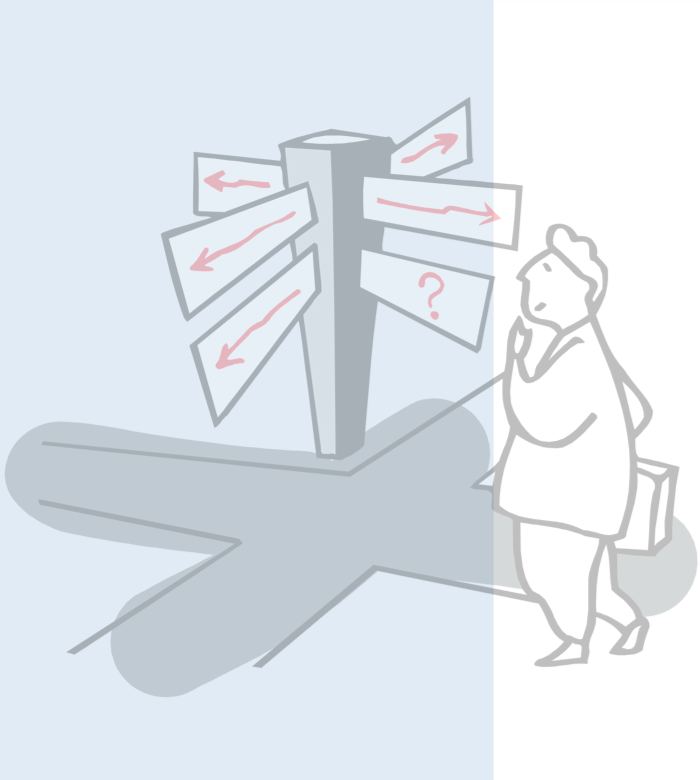 © Oscar Nierstrasz
ESE 5.4
ESE — Software Validation
Software Reliability, Failures and Faults
The reliability of a software system is a measure of how well it provides the services expected by its users, expressed in terms of software failures.

A software failure is an execution event where the software behaves in an unexpected or undesirable way.
A software fault is an erroneous portion of a software system which may cause failures to occur if it is run in a particular state, or with particular inputs.
© Oscar Nierstrasz
ESE 5.5
ESE — Software Validation
Kinds of failures
© Oscar Nierstrasz
ESE 5.6
ESE — Software Validation
Programming for Reliability
Fault avoidance:
development techniques to reduce the number of faults in a system

Fault tolerance:
developing programs that will operate despite the presence of faults
© Oscar Nierstrasz
ESE 5.7
ESE — Software Validation
Roadmap
Reliability, Failures and Faults
Fault Avoidance 
Fault Tolerance
Verification and Validation
The Testing process
Black box testing
White box testing
Statistical testing
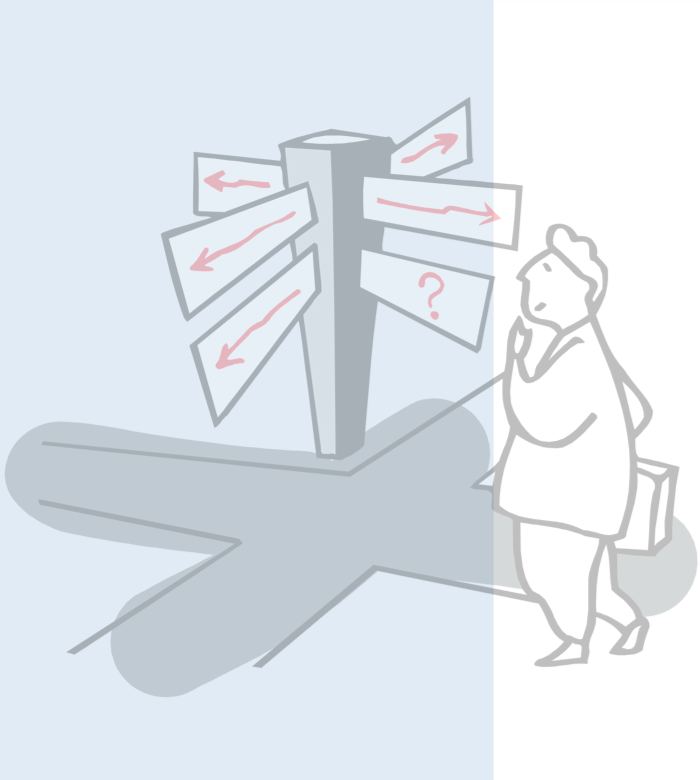 © Oscar Nierstrasz
ESE 5.8
ESE — Software Validation
Fault Avoidance
Fault avoidance depends on:
A precise system specification (preferably formal)
Software design based on information hiding and encapsulation
Extensive validation reviews during the development process
An organizational quality philosophy to drive the software process
Planned system testing to expose faults and assess reliability
© Oscar Nierstrasz
ESE 5.9
ESE — Software Validation
Common Sources of Software Faults
Several features of programming languages and systems are common sources of faults in software systems:

Goto statements and other unstructured programming constructs make programs hard to understand, reason about and modify.
Use structured programming constructs

Floating point numbers are inherently imprecise and may lead to invalid comparisons.
Fixed point numbers are safer for exact comparisons 

Pointers are dangerous because of aliasing, and the risk of corrupting memory
Pointer usage should be confined to abstract data type implementations
© Oscar Nierstrasz
ESE 5.10
ESE — Software Validation
Common Sources of Software Faults ...
Parallelism is dangerous because timing differences can affect overall program behaviour in hard-to-predict ways.
Minimize inter-process dependencies

Recursion can lead to convoluted logic, and may exhaust (stack) memory.
Use recursion in a disciplined way, within a controlled scope

Interrupts force transfer of control independent of the current context, and may cause a critical operation to be terminated.
Minimize the use of interrupts; prefer disciplined exceptions
© Oscar Nierstrasz
ESE 5.11
ESE — Software Validation
Roadmap
Reliability, Failures and Faults
Fault Avoidance 
Fault Tolerance
Verification and Validation
The Testing process
Black box testing
White box testing
Statistical testing
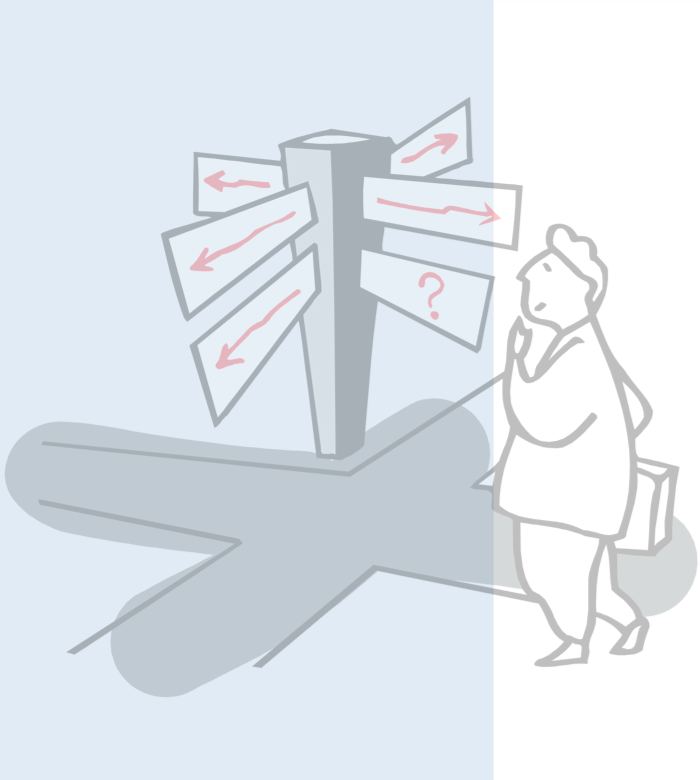 © Oscar Nierstrasz
ESE 5.12
ESE — Software Validation
Fault Tolerance
A fault-tolerant system must carry out four activities:

Failure detection: detect that the system has reached a particular state or will result in a system failure

Damage assessment: detect which parts of the system state have been affected by the failure

Fault recovery: restore the state to a known, “safe” state (either by correcting the damaged state, or backing up to a previous, safe state)

Fault repair: modify the system so the fault does not recur (!)
© Oscar Nierstrasz
ESE 5.13
[Speaker Notes: Often, system failures are transient, and only require fault recovery]
ESE — Software Validation
Approaches to Fault Tolerance
N-version Programming:
Multiple versions of the software system are implemented independently by different teams. 

The final system:
runs all the versions in parallel,
compares their results using a voting system, and
rejects inconsistent outputs. (At least three versions should be available!)
© Oscar Nierstrasz
ESE 5.14
ESE — Software Validation
Approaches to Fault Tolerance ...
Recovery Blocks:

A finer-grained approach in which a program unit contains a test to check for failure, and alternative code to back up and try in case of failure.
alternatives are executed in sequence, not in parallel
the failure test is independent (not by voting)
© Oscar Nierstrasz
ESE 5.15
ESE — Software Validation
Defensive Programming
Failure detection:
Use the type system to ensure that variables do not get assigned invalid values.
Use assertions to detect failures and raise exceptions. Explicitly state and check all invariants for abstract data types, and pre- and post-conditions of procedures as assertions. Use exception handlers to recover from failures.
Use damage assessment procedures, where appropriate, to assess what parts of the state have been affected, before attempting to fix the damage.

Fault recovery:
Backward recovery: backup to a previous, consistent state
Forward recovery: make use of redundant information to reconstruct a consistent state from corrupted data
© Oscar Nierstrasz
ESE 5.16
[Speaker Notes: Example — procedure to check whether all disk blocks either belong to files in use or to the free list.]
ESE — Software Validation
Examples
Concurrency control
Pessimistic (locking)
Java synchronization; rcs
Optimistic (check for conflict before commit)
Cvs, Subversion
Distributed
Git, Monticello
Fault recovery
Change logs (rollback and replay)
Smalltalk image and changes
Transactional Memory (software and hardware)
ACID (Atomicy, Consistency, Isolation, Durability)
© Oscar Nierstrasz
ESE 5.17
ESE — Software Validation
Roadmap
Reliability, Failures and Faults
Fault Avoidance 
Fault Tolerance
Verification and Validation
The Testing process
Black box testing
White box testing
Statistical testing
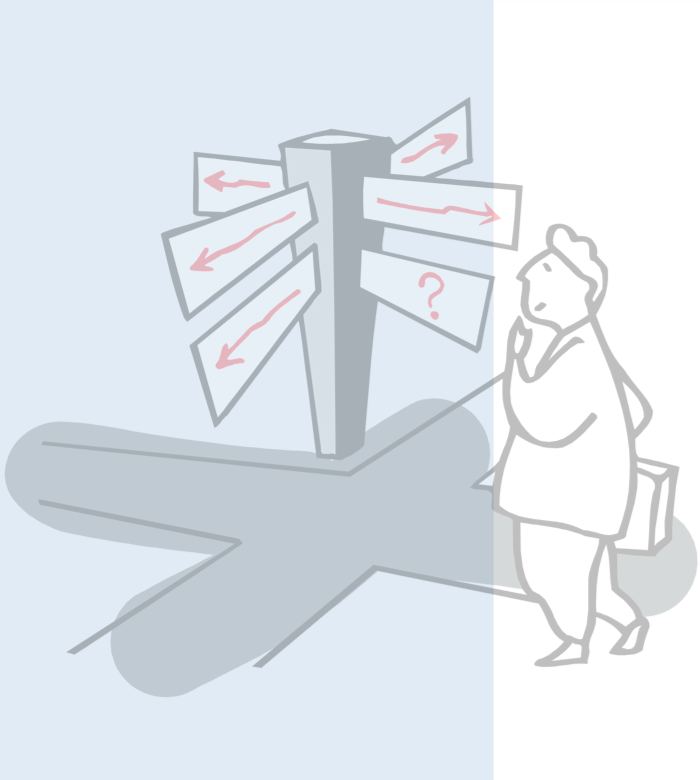 © Oscar Nierstrasz
ESE 5.18
ESE — Software Validation
Verification and Validation
Verification:
Are we building the product right? 
i.e., does it conform to specs?

Validation:
Are we building the right product? 
i.e., does it meet expectations?
© Oscar Nierstrasz
ESE 5.19
[Speaker Notes: — Boehm (1979)]
ESE — Software Validation
Verification and Validation ...
Static techniques include program inspection, analysis and formal verification.
Dynamic techniques include statistical testing and defect testing ...
Static verification
Requirements specification
High-level design
Formal specification
Detailed design
Program
Dynamic Validation
Prototype
© Ian Sommerville 2000
© Oscar Nierstrasz
ESE 5.20
[Speaker Notes: Ch 19]
ESE — Software Validation
Static Verification
Program Inspections:
Small team systematically checks program code
Inspection checklist often drives this activity
e.g., “Are all invariants, pre- and post-conditions checked?” ...

Static Program Analysers:
Complements compiler to check for common errors
e.g., variable use before initialization

Mathematically-based Verification:
Use mathematical reasoning to demonstrate that program meets specification
e.g., that invariants are not violated, that loops terminate, etc.
e.g., model-checking tools
© Oscar Nierstrasz
ESE 5.21
ESE — Software Validation
Roadmap
Reliability, Failures and Faults
Fault Avoidance 
Fault Tolerance
Verification and Validation
The Testing process
Black box testing
White box testing
Statistical testing
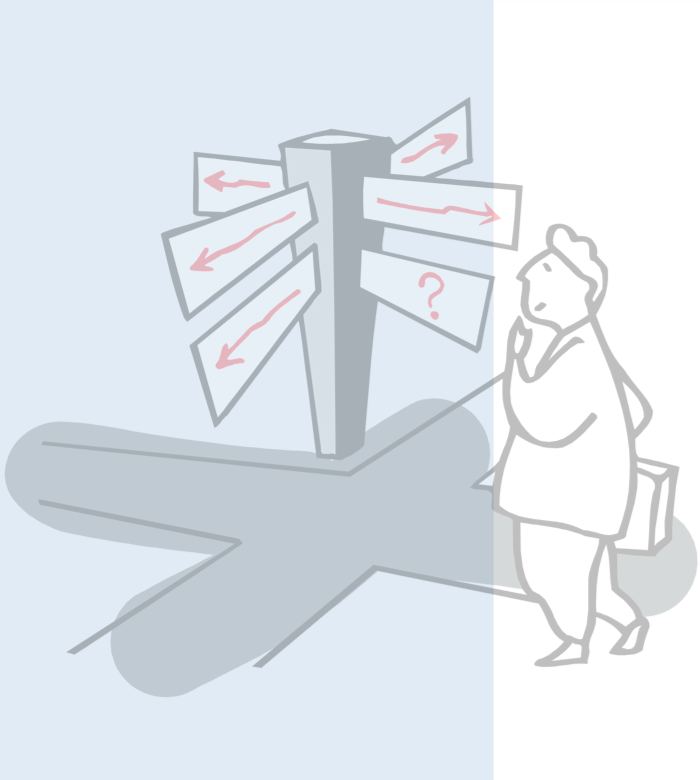 © Oscar Nierstrasz
ESE 5.22
ESE — Software Validation
The Testing Process
Unit testing: 
Individual (stand-alone) components are tested to ensure that they operate correctly.
Module testing:
A collection of related components (a module) is tested as a group.
Sub-system testing:
The phase tests a set of modules integrated as a sub-system. Since the most common problems in large systems arise from sub-system interface mismatches, this phase focuses on testing these interfaces.
© Oscar Nierstrasz
ESE 5.23
ESE — Software Validation
The Testing Process ...
System testing:
This phase concentrates on (i) detecting errors resulting from unexpected interactions between sub-systems, and (ii) validating that the complete systems fulfils functional and non-functional requirements.
Acceptance testing (alpha/beta testing):		
The system is tested with real rather than simulated data.

Testing is iterative! Regression testing is performed when defects are repaired.
© Oscar Nierstrasz
ESE 5.24
ESE — Software Validation
Regression testing
Regression testing means testing that everything that used to work still works after changes are made to the system!

tests must be deterministic and repeatable

should test “all” functionality
every interface
all boundary situations
every feature
every line of code
everything that can conceivably go wrong!
It costs extra work to define tests up front, but they pay off in debugging & maintenance!
© Oscar Nierstrasz
ESE 5.25
ESE — Software Validation
Test Planning
The preparation of the test plan should begin when the system requirements are formulated, and the plan should be developed in detail as the software is designed.
Requirements specification
System specification
System design
Detailed design
Acceptance test plan
System integration test plan
Sub-system integration test plan
Module and unit code and test
Service
Acceptance test
System integration test
Sub-system integration test
The plan should be revised regularly, and tests should be repeated and extended where the software process iterates.
© Ian Sommerville 2000
© Oscar Nierstrasz
ESE 5.26
[Speaker Notes: Ch 19]
ESE — Software Validation
Top-down Testing
Start with sub-systems, where modules are represented by “stubs”
Similarly test modules, representing functions as stubs
Coding and testing are carried out as a single activity
Design errors can be detected early on, avoiding expensive redesign
Always have a running (if limited) system!

BUT: may be impractical for stubs to simulate complex components
© Oscar Nierstrasz
ESE 5.27
ESE — Software Validation
Bottom-up Testing
Start by testing units and modules
Test drivers must be written to exercise lower-level components
Works well for reusable components to be shared with other projects

BUT: pure bottom-up testing will not uncover architectural faults till late in the software process
Typically a combination of top-down and bottom-up testing is best.
© Oscar Nierstrasz
ESE 5.28
ESE — Software Validation
Testing vs Correctness
“Program testing can be a very effective way to show the presence of bugs, but is hopelessly inadequate for showing their absence.”
Edsger Dijkstra, The Humble Programmer, ACM Turing lecture, 1972
© Oscar Nierstrasz
ESE 5.29
ESE — Software Validation
Defect Testing
Tests are designed to reveal the presence of defects in the system.

Testing should, in principle, be exhaustive, but in practice can only be representative.

Test data are inputs devised to test the system.

Test cases are input/output specifications for a particular function being tested.
© Oscar Nierstrasz
ESE 5.30
ESE — Software Validation
Defect Testing ...
Petschenik (1985) proposes:

“Testing a system’s capabilities is more important than testing its components.”
Choose test cases that will identify situations that may prevent users from doing their job.

“Testing old capabilities is more important than testing new capabilities.”
Always perform regression tests when the system is modified.

“Testing typical situations is more important than testing boundary value cases.”
If resources are limited, focus on typical usage patterns.
© Oscar Nierstrasz
ESE 5.31
ESE — Software Validation
Roadmap
Reliability, Failures and Faults
Fault Avoidance 
Fault Tolerance
Verification and Validation
The Testing process
Black box testing
White box testing
Statistical testing
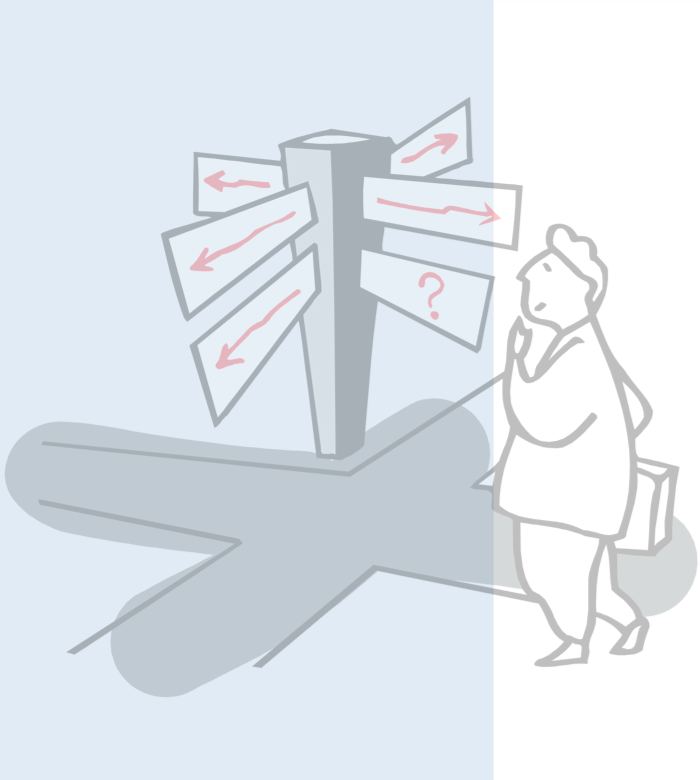 © Oscar Nierstrasz
ESE 5.32
ESE — Software Validation
Functional (black box) testing
Inputs causing anomalous behaviour
Functional testing treats a component as a “black box” whose behaviour can be determined only by studying its inputs and outputs.
I
Oe
Output test results
Input test data
System
Outputs which reveal the presence of defects
© Ian Sommerville 2000
© Oscar Nierstrasz
ESE 5.33
[Speaker Notes: Ch 20]
ESE — Software Validation
Coverage Criteria
Test cases are derived from the external specification of the component and should cover:
all exceptions
all data ranges (incl. invalid) generating different classes of output 
all boundary values

Test cases can be derived from a component’s interface, by assuming that the component will behave similarly for all members of an equivalence partition ...
© Oscar Nierstrasz
ESE 5.34
ESE — Software Validation
Equivalence partitioning
public static void search(int key, int [] elemArray, Result r)
	{ … }

Check input partitions:
Do the inputs fulfil the pre-conditions?
is the array sorted, non-empty ...
Is the key in the array?
leads to (at least) 2x2 equivalence classes

Check boundary conditions:
Is the array of length 1?
Is the key at the start or end of the array?
leads to further subdivisions (not all combinations make sense)
© Oscar Nierstrasz
ESE 5.35
ESE — Software Validation
Test Cases and Test Data
Generate test data that cover all meaningful equivalence partitions.
© Oscar Nierstrasz
ESE 5.36
ESE — Software Validation
Roadmap
Reliability, Failures and Faults
Fault Avoidance 
Fault Tolerance
Verification and Validation
The Testing process
Black box testing
White box testing
Statistical testing
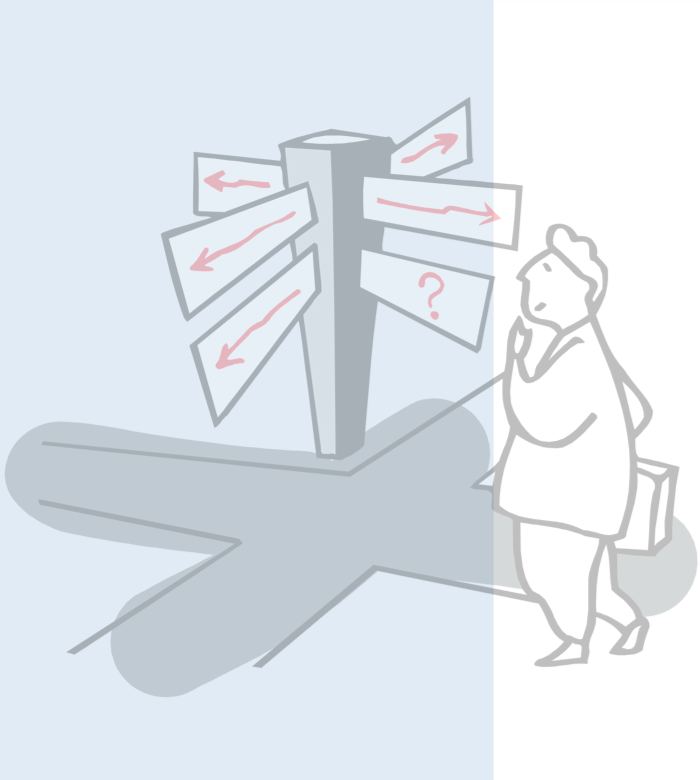 © Oscar Nierstrasz
ESE 5.37
ESE — Software Validation
Structural (white box) Testing
Structural testing treats a component as a “white box” or “glass box” whose structure can be examined to generate test cases.
Derive test cases to maximize coverage of that structure, yet minimize the number of test cases.
Test data
Tests
Derives
Component code
Test outputs
© Ian Sommerville 2000
© Oscar Nierstrasz
ESE 5.38
[Speaker Notes: Ch 20]
ESE — Software Validation
Coverage criteria
every statement at least once
all portions of control flow at least once
all possible values of compound conditions at least once
all portions of data flow at least once
for all loops L, with n allowable passes:
skip the loop;
1 pass through the loop
2 passes
m passes where 2 < m < n
n-1, n, n+1 passes

Path testing is a white-box strategy which exercises every independent execution path through a component.
© Oscar Nierstrasz
ESE 5.39
class BinSearch {
// This is an encapsulation of a binary search function that takes an array of
// ordered objects and a key and returns an object with 2 attributes namely
// index - the value of the array index
// found - a boolean indicating whether or not the key is in the array 
// An object is returned because it is not possible in Java to pass basic types by
// reference to a function and so return two values 
// the key is -1 if the element is not found
	public static void search (int key, int [] elemArray, Result r)
	{
		int bottom = 0;
		int top = elemArray.length - 1;
		int mid;
		r.found = false; r.index = -1;				(1)
		while ( bottom <= top)					(2)
		{
			mid = (top + bottom) / 2;
			if (elemArray [mid] == key)				(3)
			{
				r.index = mid;					(8)
				r.found = true;
				return ;					-> (9)
			} // if part
			else
			{
				if (elemArray [mid] < key)			(4)
					bottom = mid + 1;				(5)
				else
					top = mid -i;				(6)
			}							(7)
		} //while loop
	} //search							(9)
} //BinSearch
© Ian Sommerville 2000
ESE — Software Validation
Program flow graphs
Each branch is shown as a separate path and loops are shown by arrows looping back to the loop condition node

The number of tests to test all control statements equals the cyclomatic complexity

Cyclomatic complexity = Number of edges - Number of nodes +2
© Oscar Nierstrasz
ESE 5.41
ESE — Software Validation
Path Testing
Test cases should be chosen to cover all independent paths through a routine:
1, 2, 9
1, 2, 3, 8, 9
1, 2, 3, 4, 5, 7, 2, 9
1, 2, 3, 4, 6, 7, 2, 9

(Each path traverses at least one new edge)
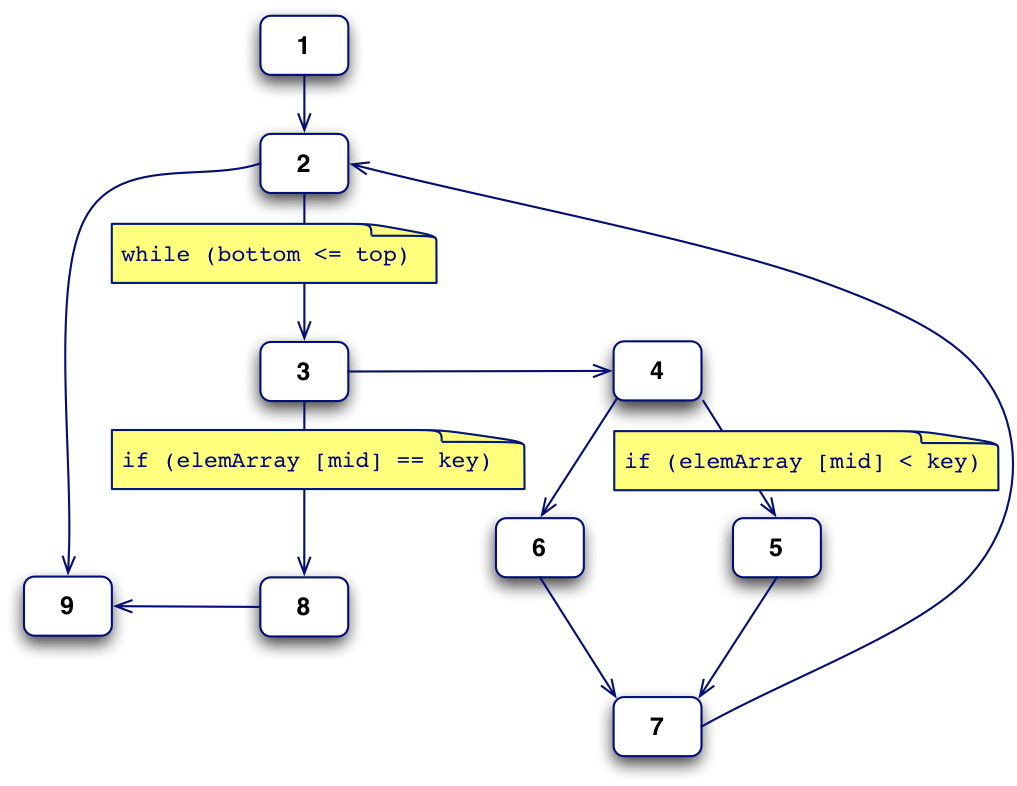 © Oscar Nierstrasz
ESE 5.42
[Speaker Notes: Ch 20]
ESE — Software Validation
Roadmap
Reliability, Failures and Faults
Fault Avoidance 
Fault Tolerance
Verification and Validation
The Testing process
Black box testing
White box testing
Statistical testing
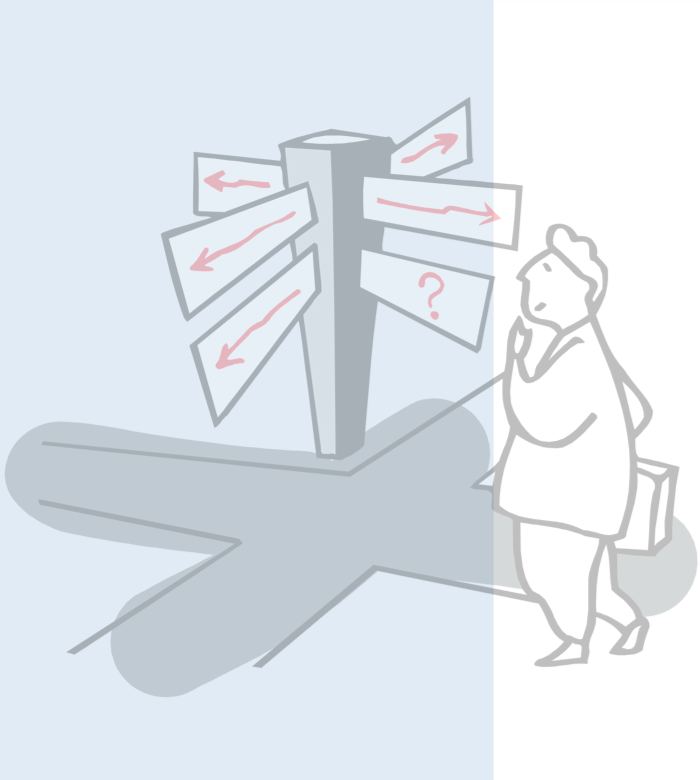 © Oscar Nierstrasz
ESE 5.43
ESE — Software Validation
Statistical Testing
The objective of statistical testing is to determine the reliability of the software, rather than to discover faults.

Reliability may be expressed as:
probability of failure on demand
i.e., for safety-critical systems
rate of failure occurrence
i.e., #failures/time unit
mean time to failure
i.e., for a stable system
availability 
i.e., fraction of time, for e.g. telecom systems
© Oscar Nierstrasz
ESE 5.44
ESE — Software Validation
Statistical Testing ...
Tests are designed to reflect the frequency of actual user inputs and, after running the tests, an estimate of the operational reliability of the system can be made:

Determine usage patterns of the system (classes of input and probabilities)
Select or generate test data corresponding to these patterns
Apply the test cases, recording execution time to failure
Based on a statistically significant number of test runs, compute reliability
© Oscar Nierstrasz
ESE 5.45
ESE — Software Validation
When to Stop?
When are we done testing? When do we have enough tests?

Cynical Answers (sad but true)
You’re never done: each run of the system is a new test
Each bug-fix should be accompanied by a new regression test
You’re done when you are out of time/money
Include testing in the project plan and do not give in to pressure
... in the long run, tests save time
© Oscar Nierstrasz
ESE 5.46
ESE — Software Validation
When to Stop? ...
Statistical Testing
Test until you’ve reduced the failure rate to fall below the risk threshold
Testing is like an insurance company calculating risks
Errors per
test hour
Execution Time
© Oscar Nierstrasz
ESE 5.47
ESE — Software Validation
What you should know!
What is the difference between a failure and a fault?
What kinds of failure classes are important?
How can a software system be made fault-tolerant?
How do assertions help to make software more reliable?
What are the goals of software validation and verification?
What is the difference between test cases and test data?
How can you develop test cases for your programs?
What is the goal of path testing?
© Oscar Nierstrasz
ESE 5.48
ESE — Software Validation
Can you answer the following questions?
When would you combine top-down testing with bottom-up testing?
When would you combine black-box testing with white-box testing?
Is it acceptable to deliver a system that is not 100% reliable?
© Oscar Nierstrasz
ESE 5.49
ESE — Introduction
License
Attribution-ShareAlike 3.0 Unported
You are free:
to Share — to copy, distribute and transmit the work
to Remix — to adapt the work

Under the following conditions:
Attribution. You must attribute the work in the manner specified by the author or licensor (but not in any way that suggests that they endorse you or your use of the work).
Share Alike. If you alter, transform, or build upon this work, you may distribute the resulting work only under the same, similar or a compatible license.
For any reuse or distribution, you must make clear to others the license terms of this work. The best way to do this is with a link to this web page.
Any of the above conditions can be waived if you get permission from the copyright holder.
Nothing in this license impairs or restricts the author's moral rights.
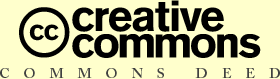 http://creativecommons.org/licenses/by-sa/3.0/
© Oscar Nierstrasz